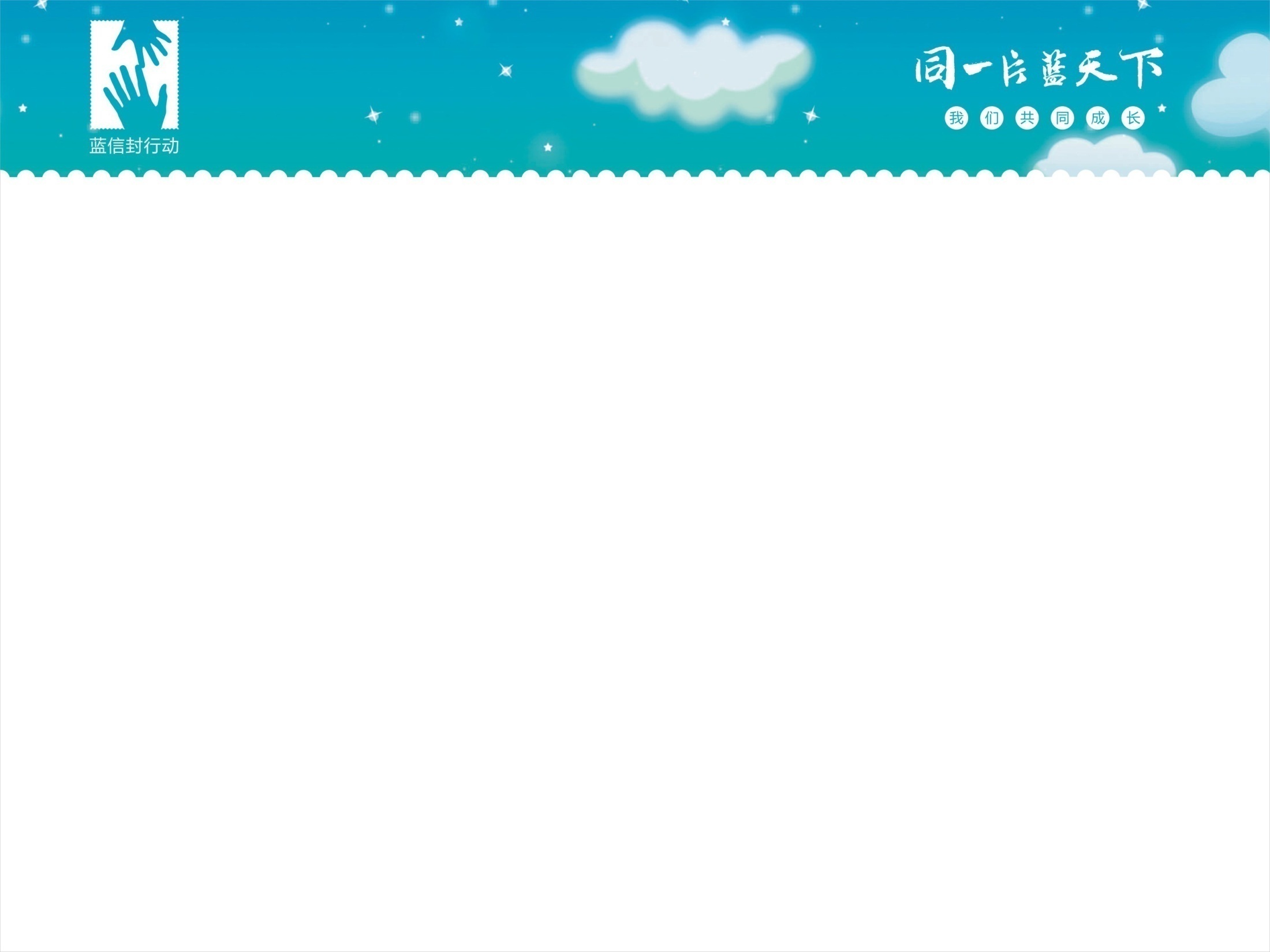 蓝信封书信陪伴项目项目效果评估与机理研究
周文华 博士研究生 蓝信封总干事&创始人
周  晖 副教授     中山大学心理系
陈香君 博  士     华南师范大学社会工作系

蓝信封留守儿童关爱中心
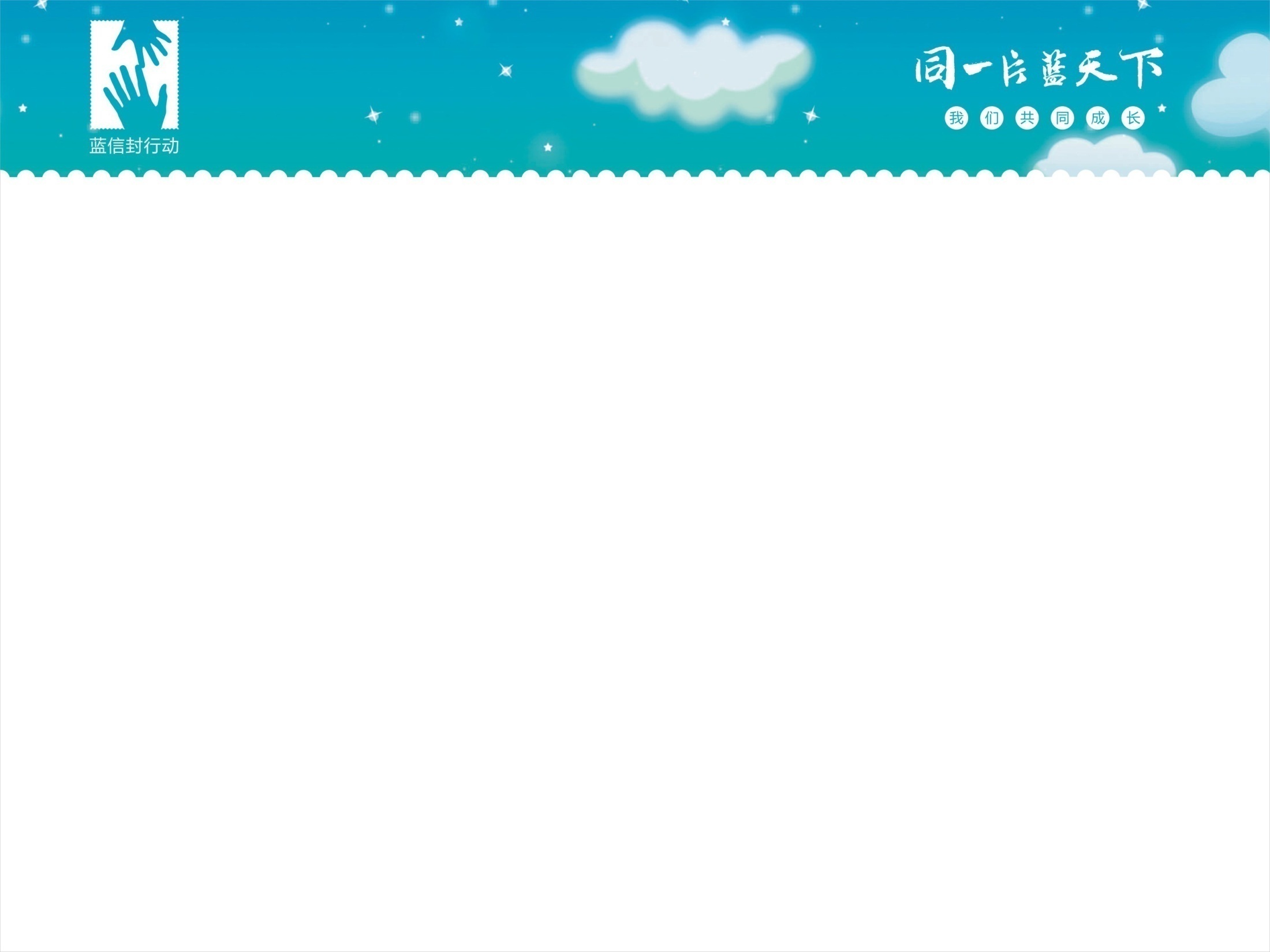 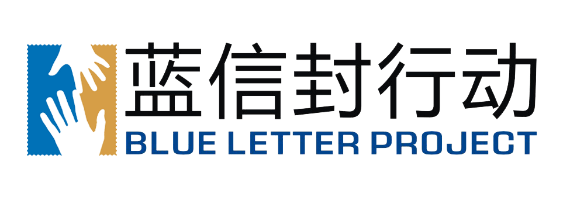 本报告在梳理农村留守儿童的主要心理需求的基础上，借助于调研数据，系统分析“书信陪伴”的心理介入手法的成效。
提高 “支持利用度”
提高“亲社会行为”
降低心理健康隐患。
家庭关系破碎
缺乏有效的同伴关系
自身的社会支持利用度低
书信
2
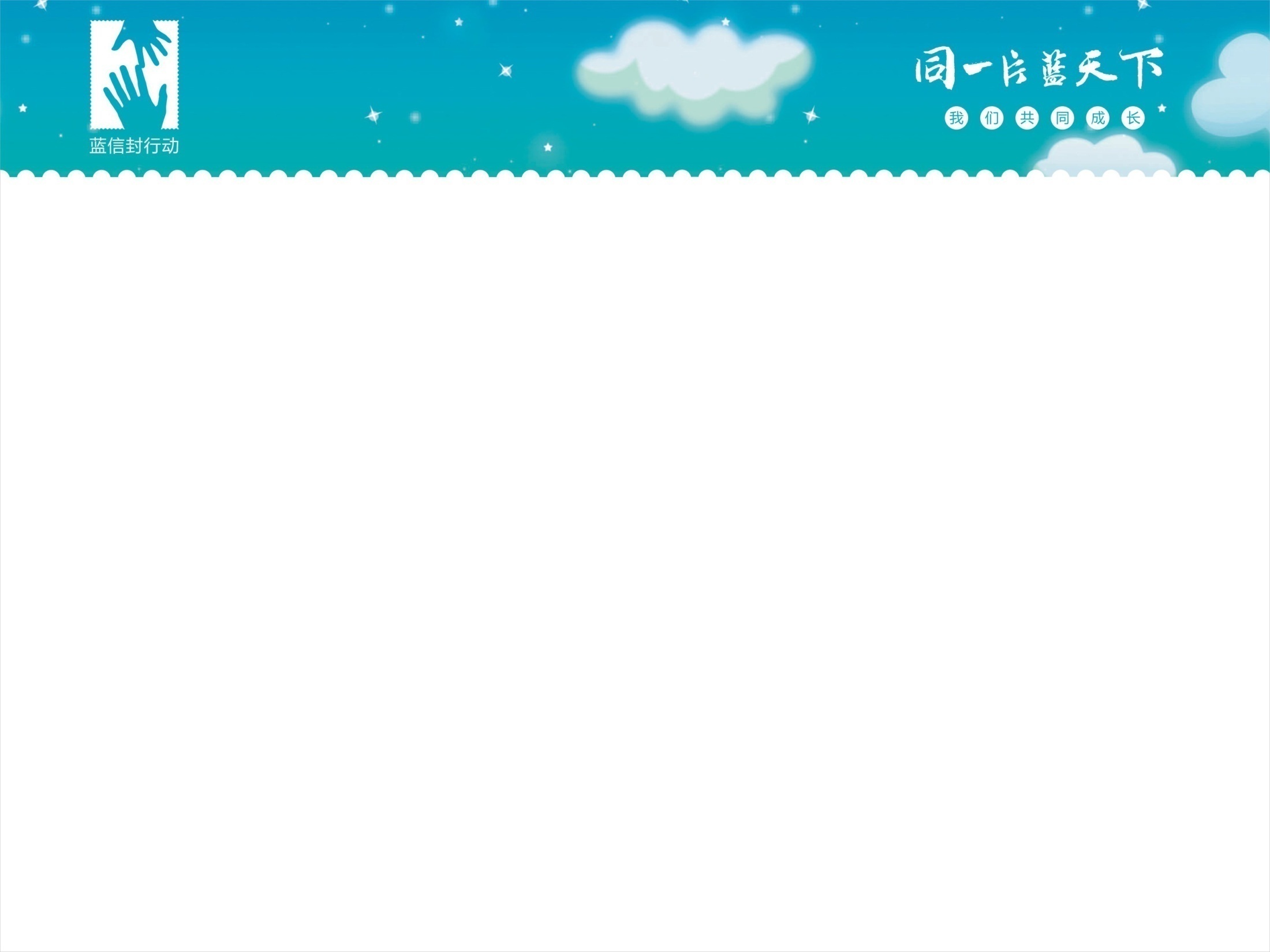 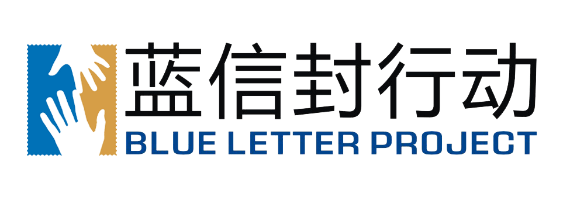 研究周期：2013-2015年
对照组别：非留守儿童、写信留守儿童、不参与写信留守儿童
有效数据：1281份（留守929，非留守352）
留守比例：72.5%
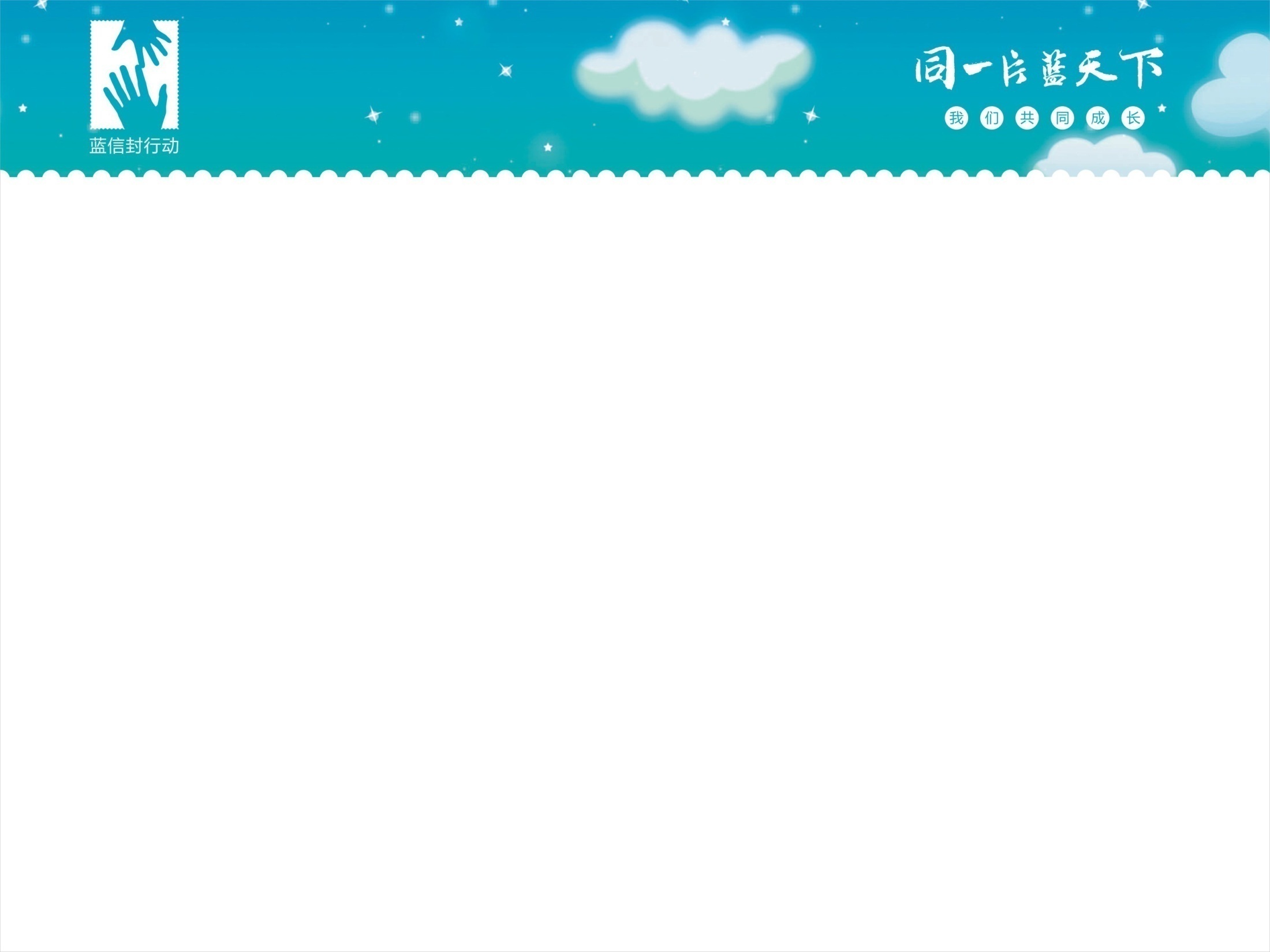 研究结果1
·支持利用度方面：

①主动叙述自己的烦恼
②有困难向家庭、朋友求援
③主动参加团体活动等
·亲社会行为方面：

①关心别人的感受
②与他人分享
③对年少的孩子友善
④主动帮助生病的朋友
⑤主动帮助老师/父母等
书信陪伴提高了孩子的亲社会行为和支持利用度；
书信陪伴有效提高孩子安全感和归属感，大大降低心理隐患和问题行为。
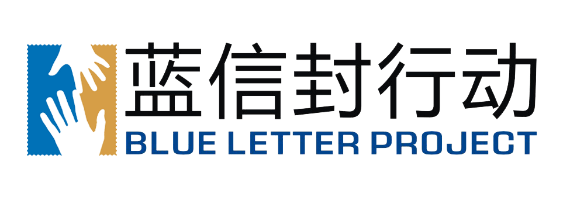 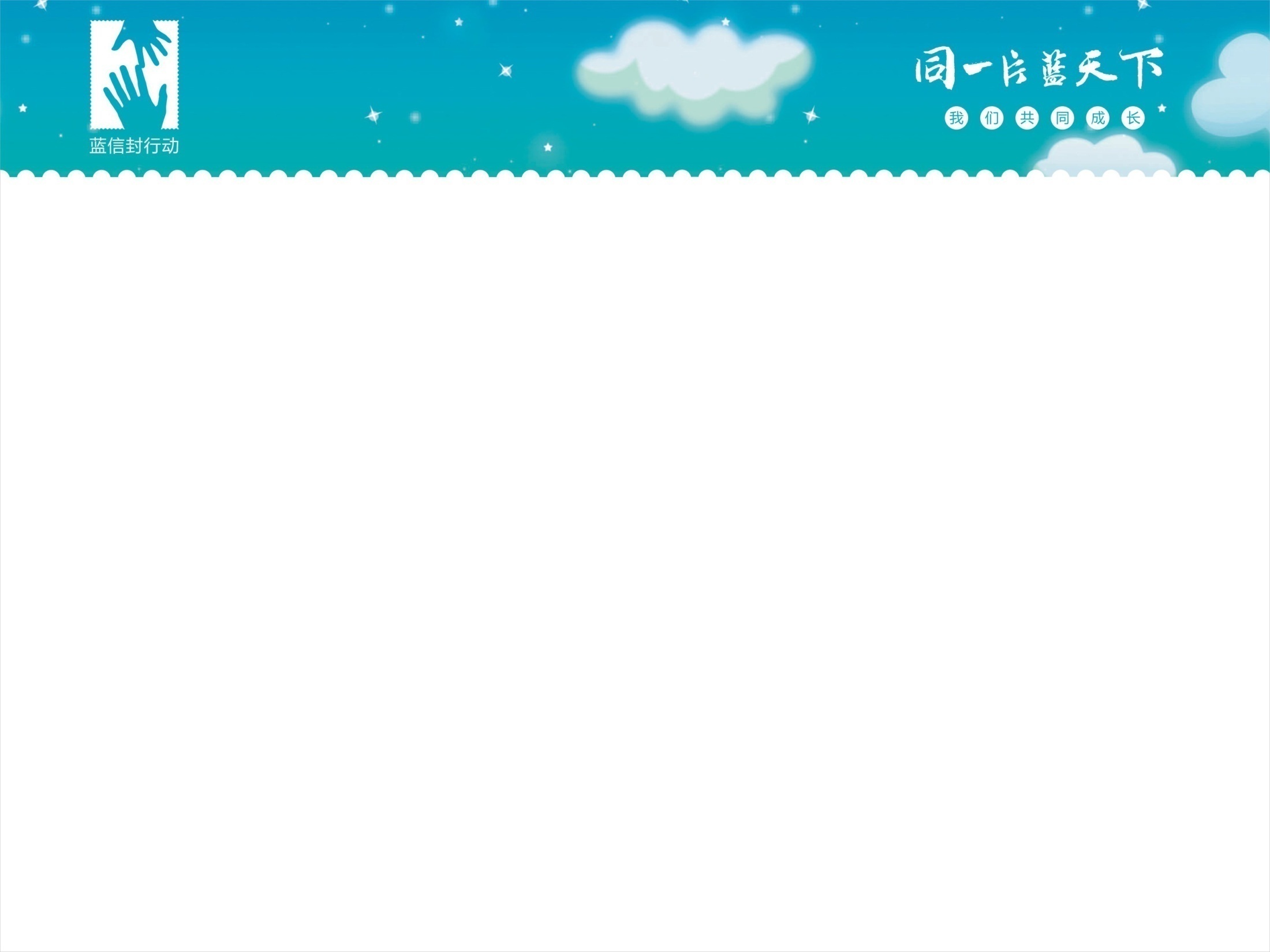 研究结果2
关心别人的感受
主动诉述自己的烦恼
与他人分享
情绪症状
品行问题
多动注意缺陷
同伴问题
亲社会行为
支持利用度
主观支持
客观支持
有困难时向家人、朋友求援
对年少的孩子友善
主动帮助生病的朋友
主动参加团体活动
选择主动帮助老师/父母
提高适应水平
提高社会支持
书信陪伴对灰色部分没有影响
书信陪伴对蓝色&黄色部分有显著提升
书信陪伴
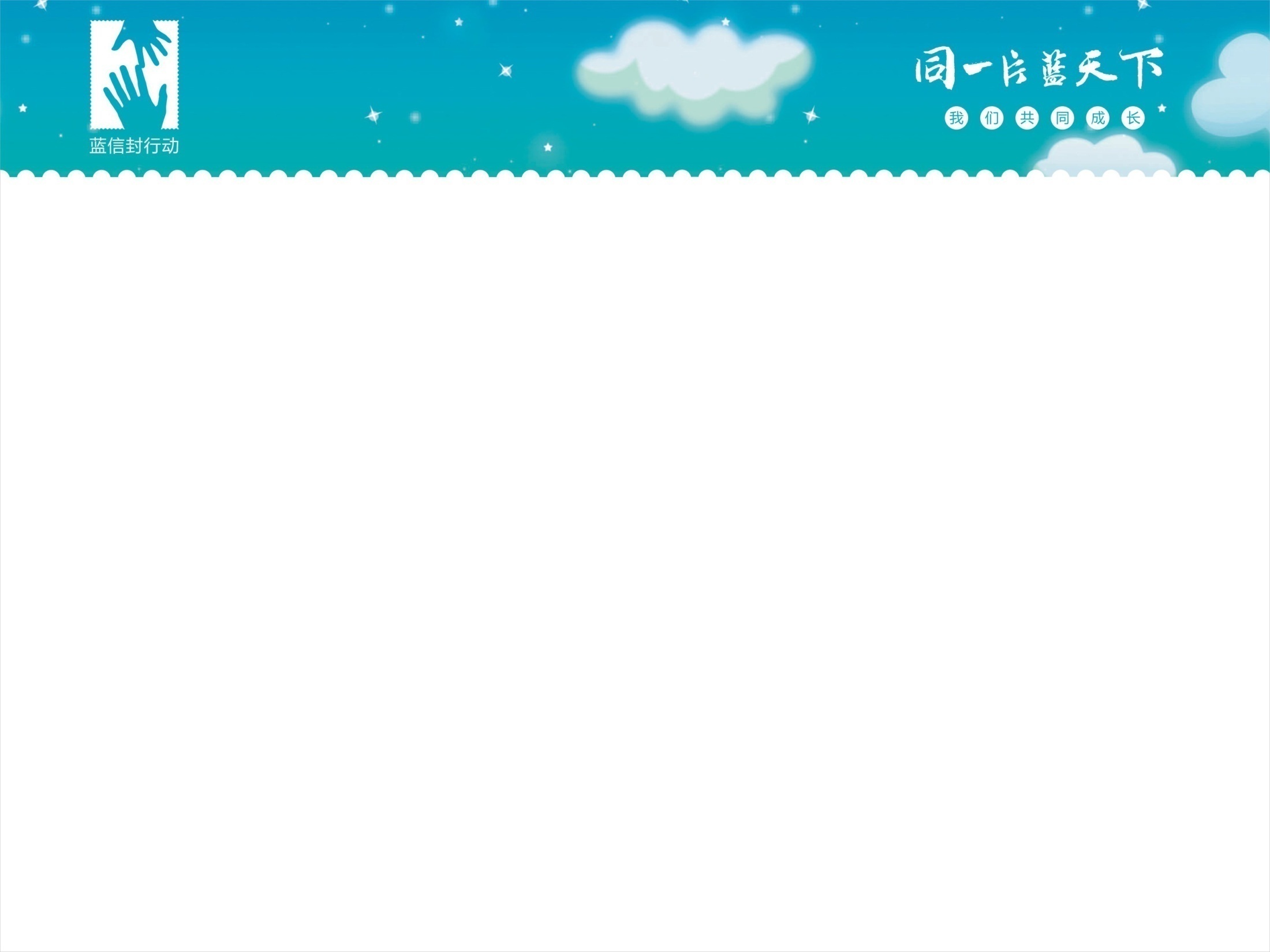 作用机理1
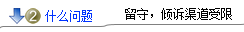 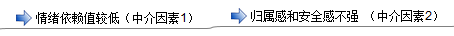 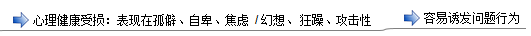 书信陪伴阻断了中介因素1向中介因素2的转化，即通过提到孩子的安全感和归属感，降低心理健康受损和问题行为。
[Speaker Notes: 让大家自己用三个关键词写下对留守儿童的印象。不展开]
作用机理2
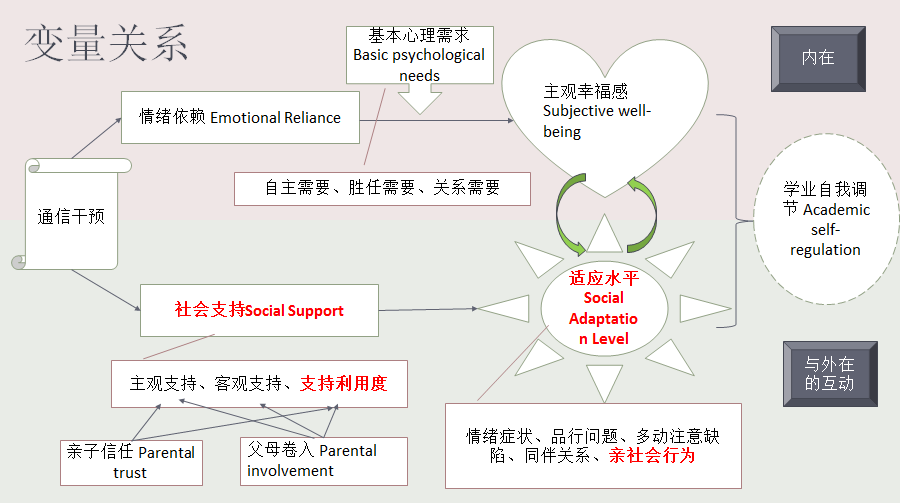 一样的天真
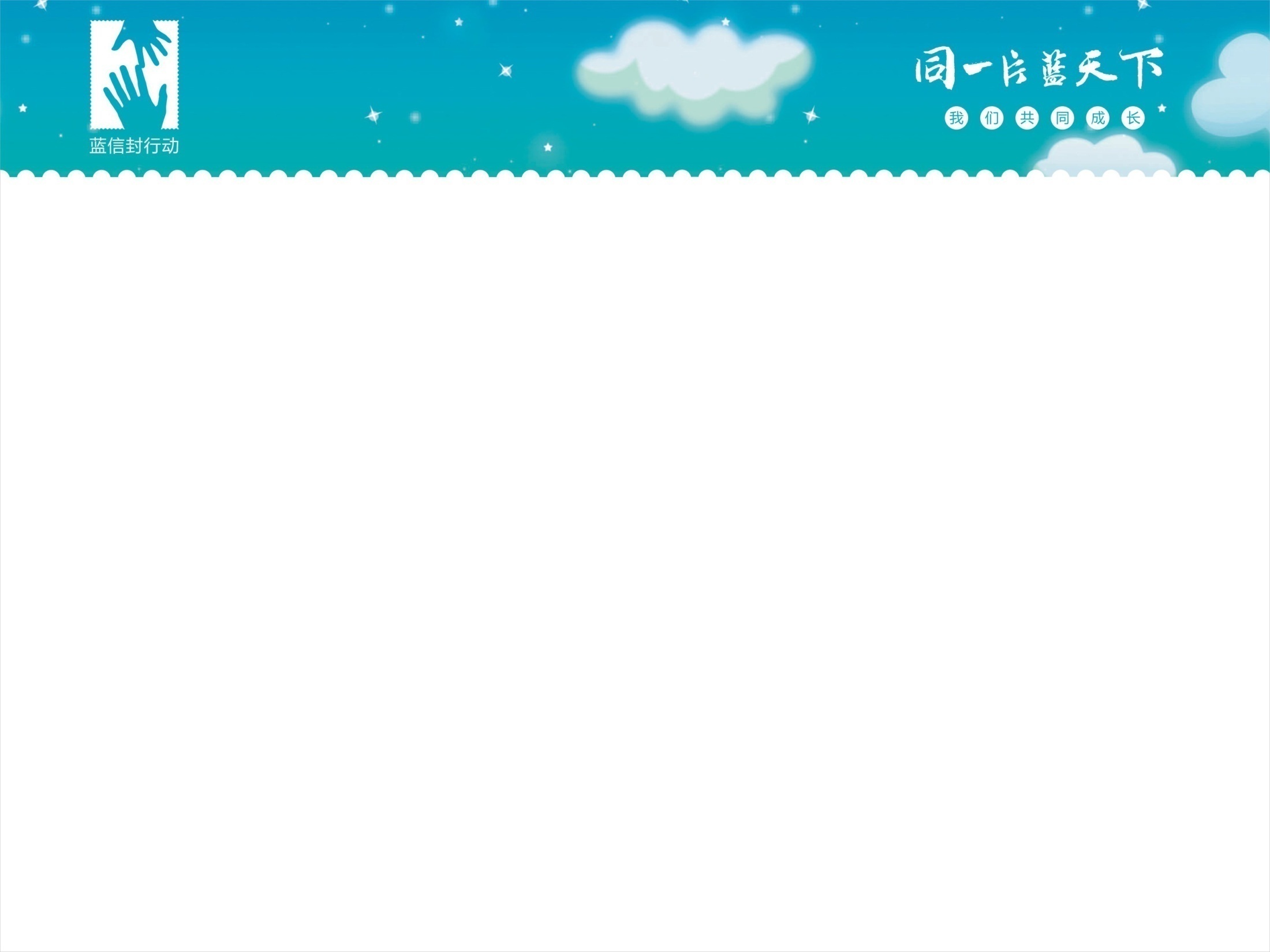 相关理论基础
表达可以消减负面情绪【曝光理论(exposure theory）】
通过书写帮助梳理事件来龙去脉【认知加工理论（cognitive processing theory）】
来自依赖和权威所带来的力量【依恋理论（attachment theory）】
信件的私密性和一对一，更有利于孩子的安全感和归属感的建立
留守儿童回归到与其他孩子一样的“天真”，回归到正常的健康发展的心理状态。
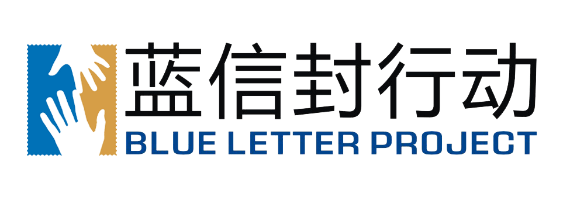 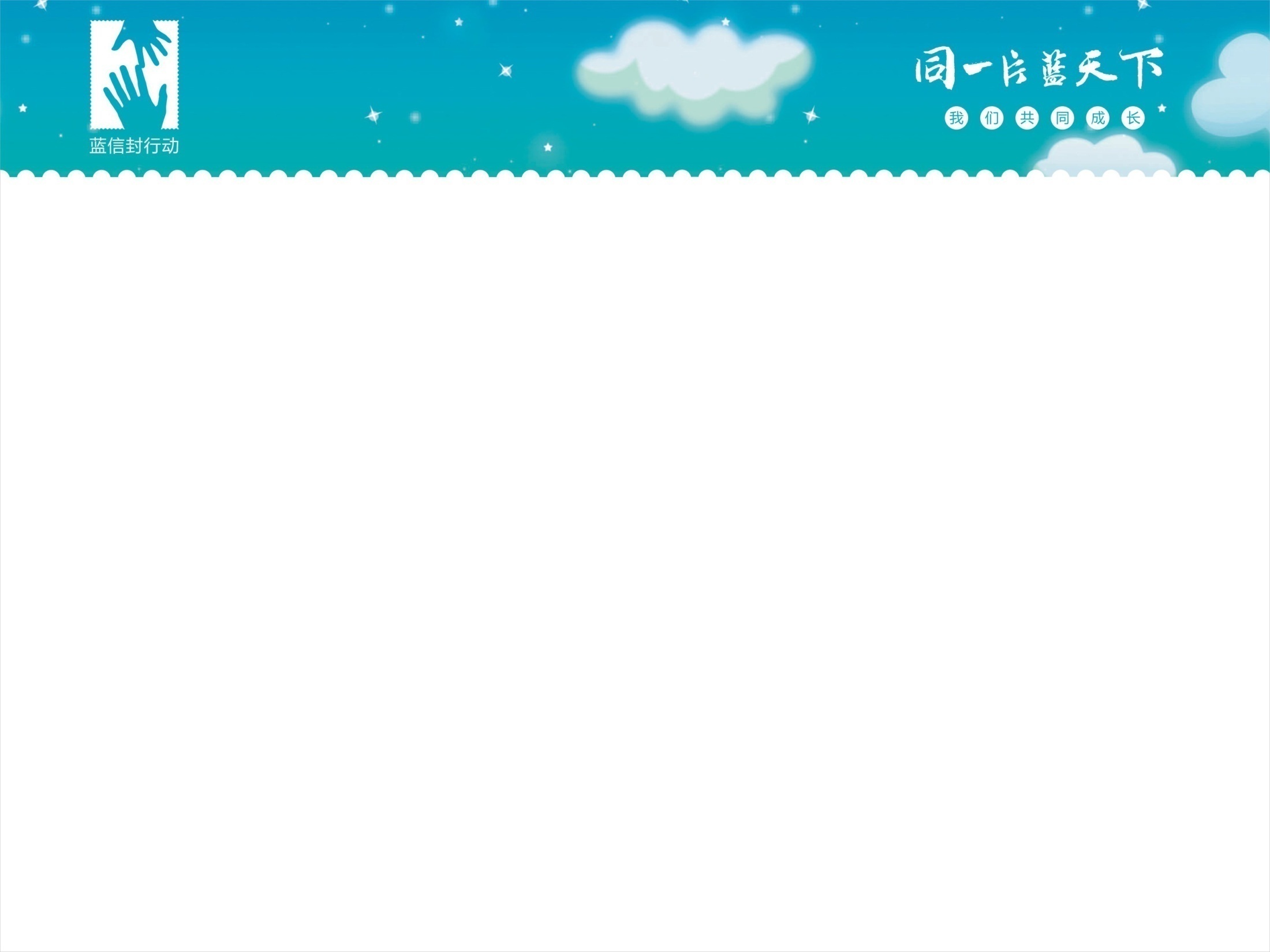 蓝信封出版的留守孩子故事集
三年书信来往为基础

忠实还原16个留守儿童的成长故事

京东、当当有售
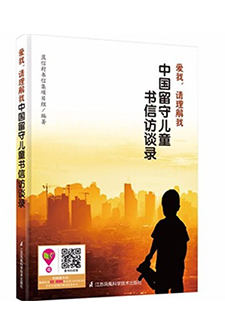 研究论文
研究论文一：书信陪伴：社会组织参与下的农村留守儿童心理介入
       入围中国公益蓝皮书（2015）
       由中山大学中国公益慈善研究院编制

研究论文二：蓝信封志愿者服务模式研究
      教育部人文社会科学研究青年基金项目
      由中山大学社会工作博士主导
      入围团中央四个志愿服务案例库之一，并作为推荐案例
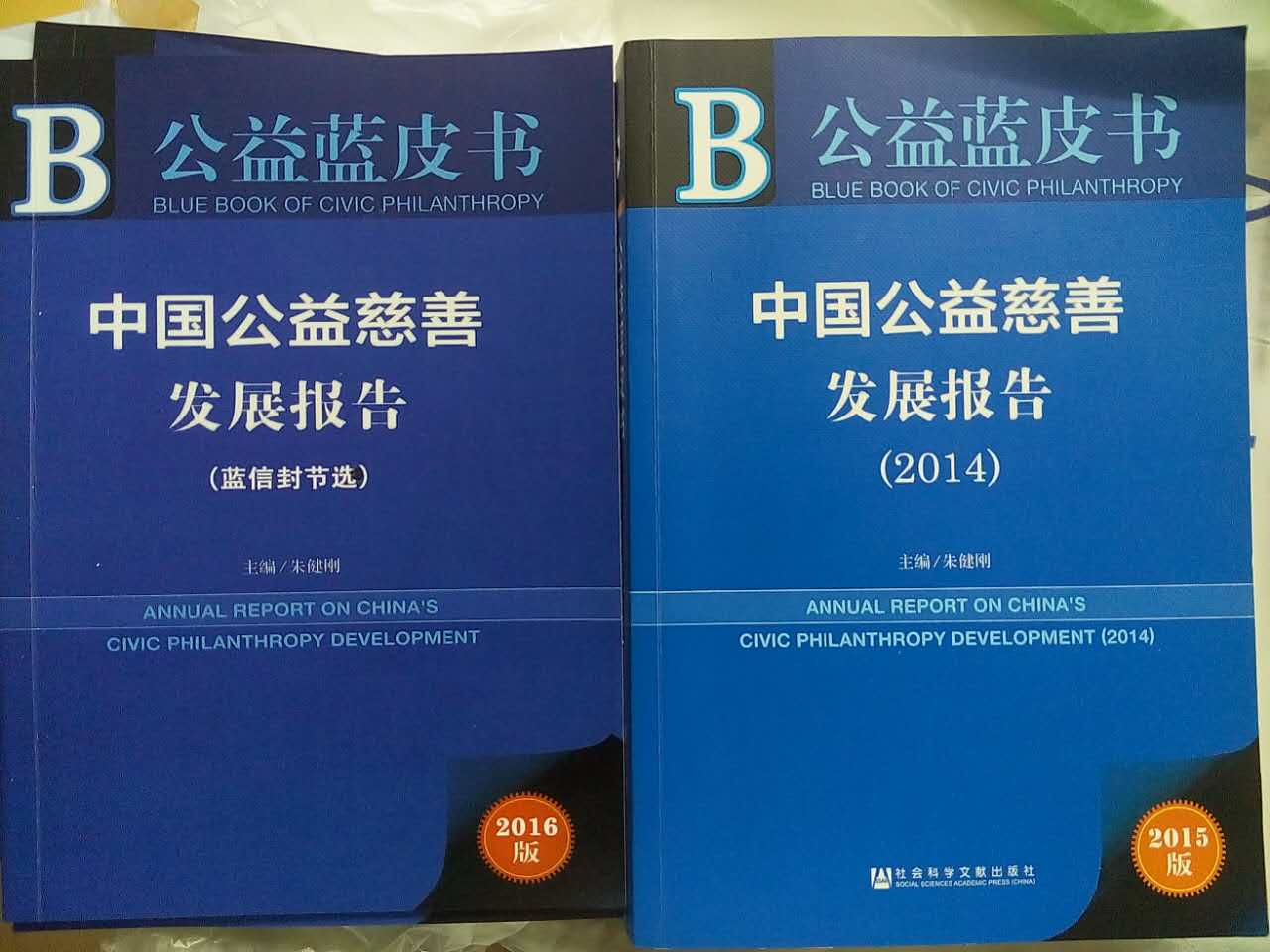 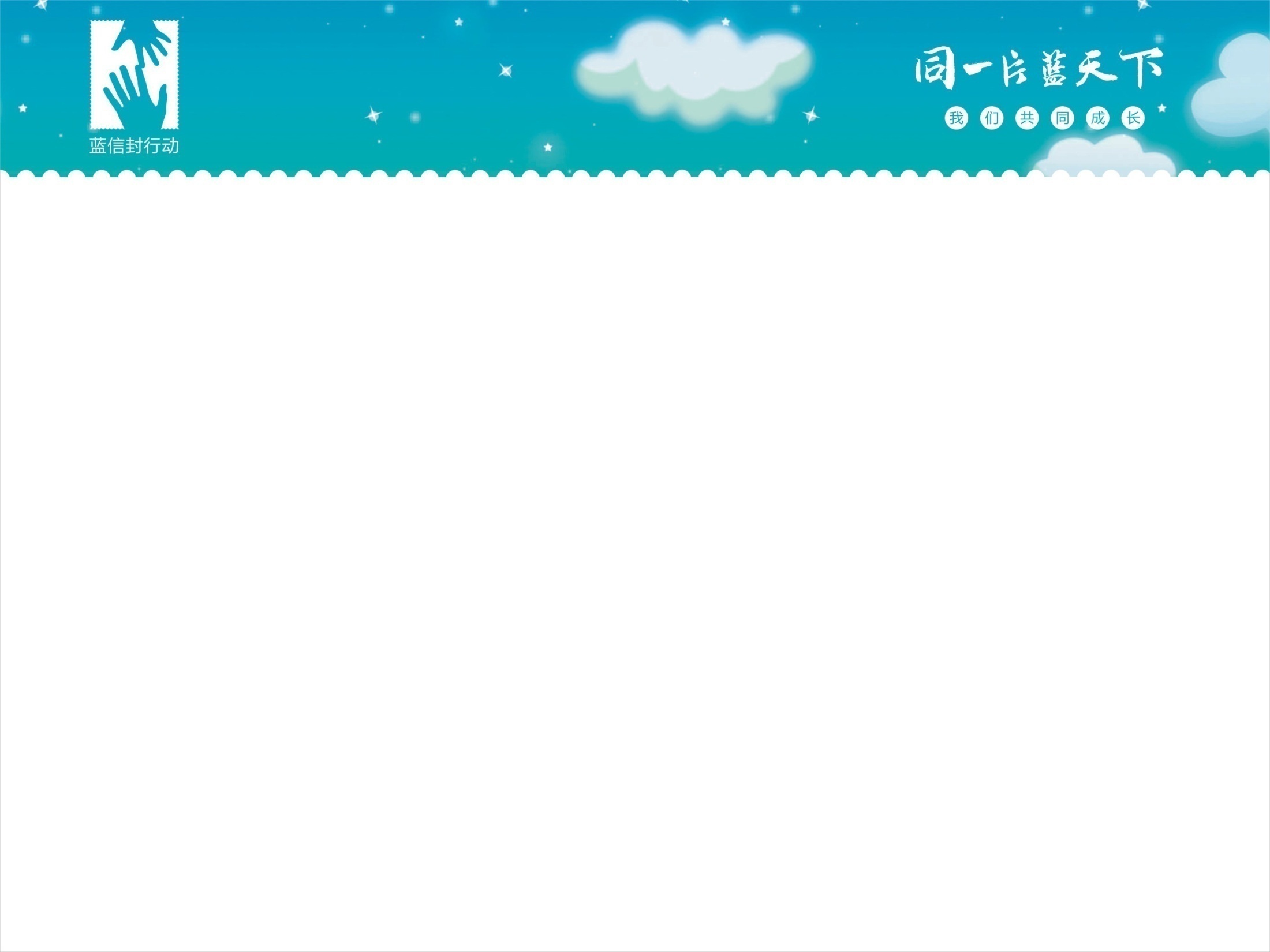 专注于留守心理陪伴的团队
蓝信封全职8人，其中研发团队有3名全职：
周文华，博士研究生   中山大学，任总干事兼研发总监
张诗婧，博士研究生   美国印第安纳大学，任研发专员 
方彩英，硕士研究生   中科院心理系 （拥有11年一线咨询经验，二级心理咨询师），任咨询专员

其他全职伙伴4人
黄恬恬，高级摄影师，任品牌传播专员
陈     欢 ，来自项目评估机构，任项目运营专员
余伟群 ，三年基金会工作经验，任项目运营专员
陈彩娇 ，蓝信封四年老志愿者，任志愿者管理专员
致谢
心理学研究模块
         由蓝信封与中山大学心理系的团队共同合作（合作伙伴为周晖副教授、黄俊俊同学和郭瑶同学），自2013年至2015年，历时三年完成，产出报告分别为《通信干预与留守儿童适应水平的关系-社会支持的中介作用》和《留守儿童的情绪信赖与主观幸福感：基本心理需要的中介作用》；

部分案例分析模块
         来源于已经出版的《中国志愿服务典型项目研究》中的“蓝信封志愿者服务模式研究”一节，由蓝信封提供素材，由中山大学社会工作系的团队完成（合作伙伴分别是雷杰副教授，硕士研究生邓云）；

案例故事来源
       源自《中国留守儿童书信访谈录》，由蓝信封骨干志愿者耗时三年联合完成，第一作者陈雨新为中山大学博士研究生，第二作者童顶为美国耶鲁大学博士研究生。